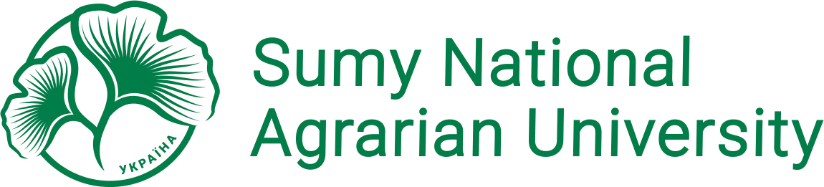 Документація органічного сільського господарства
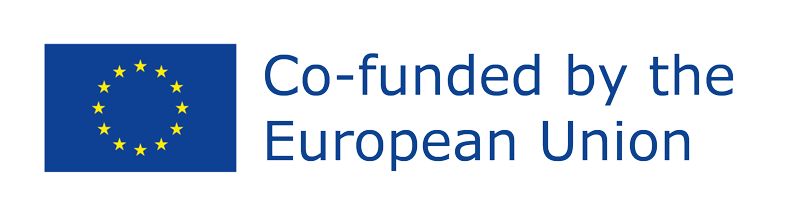 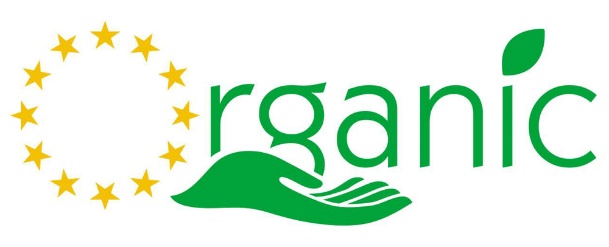 Щоб отримати можливість реалізовувати продукцію з маркуванням «органік», необхідно успішно пройти процедуру сертифікації.
Процес сертифікації органічного виробництва – це процедура, що дозволяє виробнику підтвердити відповідність методів, що запроваджуються на господарстві, вимогам органічних стандартів та дозволяє отримати доступ на ринок органічної продукції за преміальною ціною.
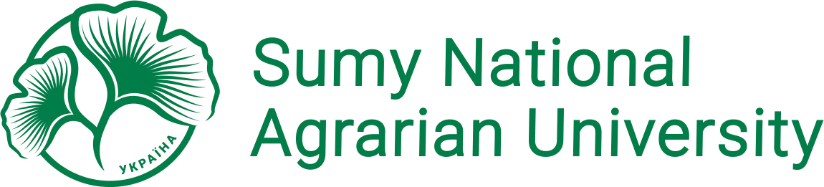 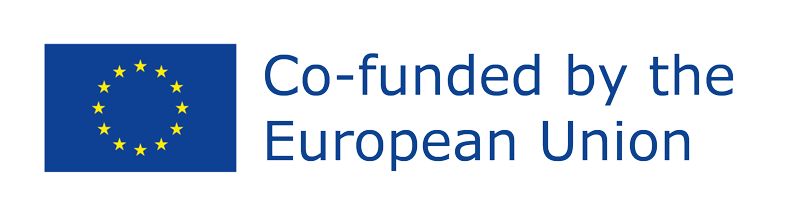 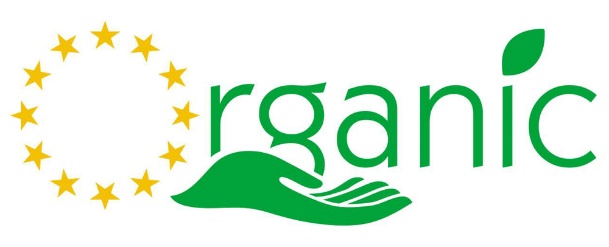 Учасниками сертифікаційного процесу є Замовник, Оператор та сертифікаційний (контролюючий) орган.
Оператор – юридична або фізична особа, що є суб’єктом сертифікації та займається органічним виробництвом та/або обігом органічної продукції.
Якщо Оператор самостійно здійснює оплату вартості сертифікації, то Замовником і Оператором буде одна і та сама фізична або юридична особа.
Замовник – юридична або фізична особа, що є замовником послуг сертифікації Оператора та оплачує їх вартість.
Сертифікаційний орган – акредитована юридична особа, що здійснює оцінку відповідності Опертора вимогам стандартів органічного виробництва.
Результат сертифікації залежить від підготовки господарства до інспекції та ретельного ведення обліку всіх заходів, що запроваджуються на виробництві.
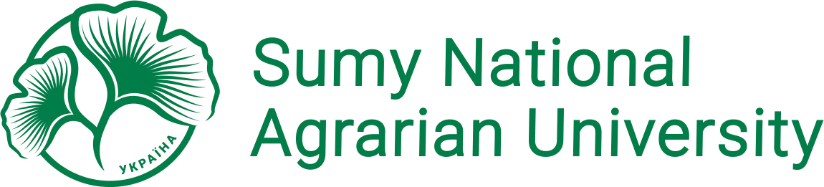 Складові успішного проходження сертифікації:
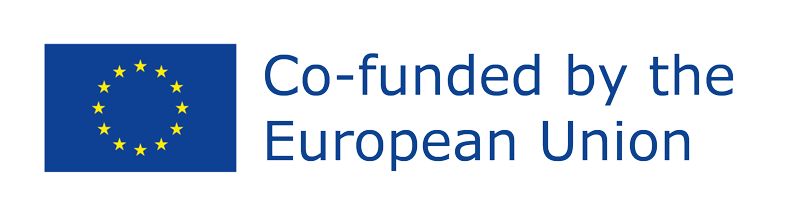 Розуміння Оператором та відповідального персоналу вимог стандартів органічного виробництва, відповідно до яких сертифікується господарство;
Налагоджена система господарювання, що відповідає вимогам органічного виробництва;
Виконання вимог сертифікаційного органу щодо правил проходження процедури сертифікації;
Виконання всіх умов та зауважень, які є результатом інспекції та відмічені в Підсумковій оцінці.
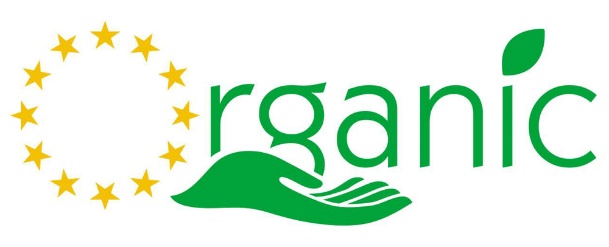 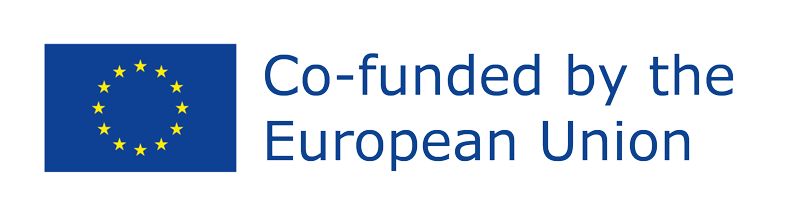 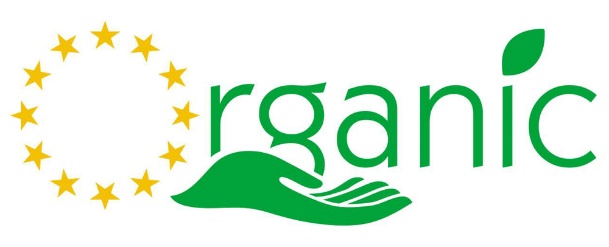 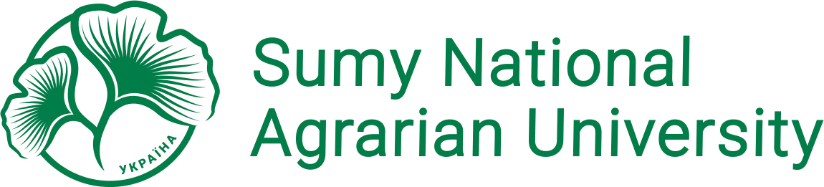 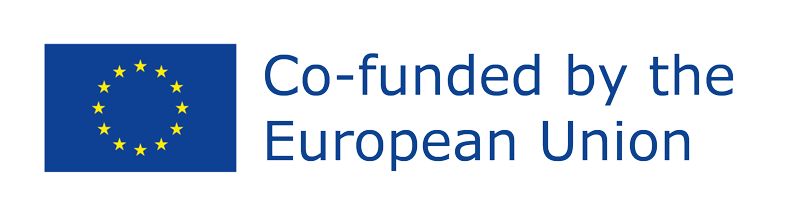 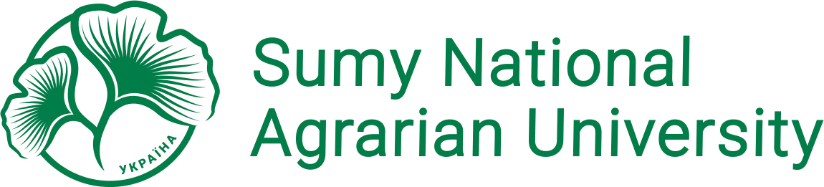 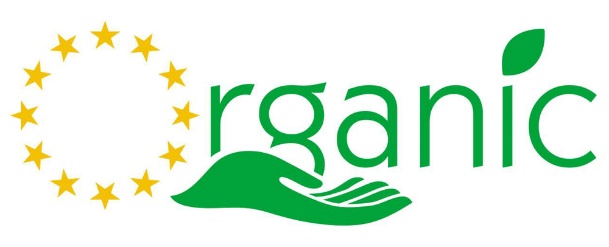 Інспектор не є особою, що приймає рішення.
господарство, що працює за органічними технологіями, проходить перевірку один раз на рік - щорічна інспекція
З метою додаткового контролю за результатами щорічних перевірок можуть бути також організовані додаткові перевірки.
Процес сертифікації є безперервним та включає в себе процес щорічної інспекції та сертифікації.
Під час інспекції затверджений інспектор сертифікаційного органу перевіряє господарство та відображає в інспекційних документах фактичний стан речей на господарстві.
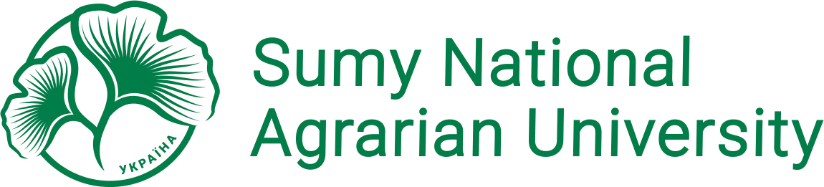 Оператори зобов’язані дотримуватися всіх правил органічного виробництва, для підтвердження дотримання цих правил, вони зобов'язані вести відповідні записи.
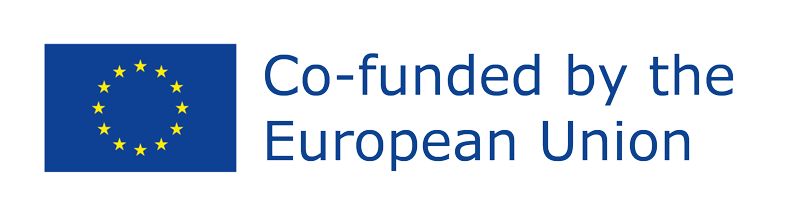 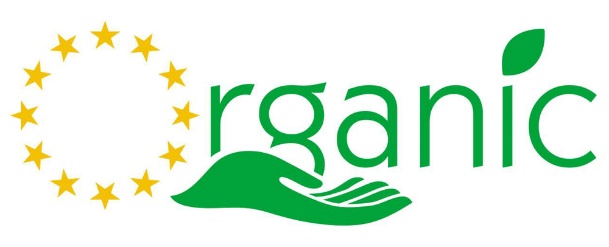 Кожне органічне господарство повинно:
- зберігати оригінали квитанцій/рахунків на всі куплені засоби (напр., добрива, пестициди, насіння) так само, як і на продану продукцію; 

 - вести польовий журнал (окремо для органічної та неорганічної частин господарства, якщо стосується) та реєструвати там використання засобів (дата, діяльність, використаний засіб, кількість), дати посіву і збору врожаю; 

 - мати зведені дані використання ЗЗР і добрив по кожному полю за рік (що вносилося, в якій кількості та під яку культуру);
Документація повинна зберігатися щонайменше 5 років.
Кожне органічне господарство повинно:
- мати план сівозміни, карту полів (де буде відмічено розміри полів, відповідна нумерація, поля з позначенням можливого ризику перенесення з боку сусідніх полів) господарства, схеми виробничих приміщень; 

 - вести реєстр збору врожаю, в якому має бути відображений баланс продукції в господарстві (зберігання/реалізація продукції).
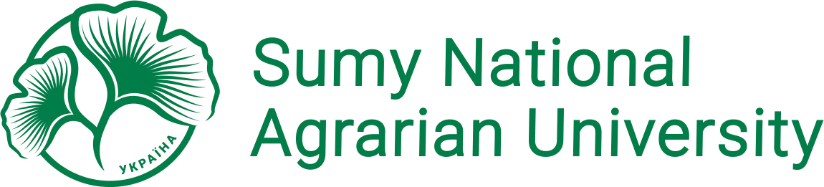 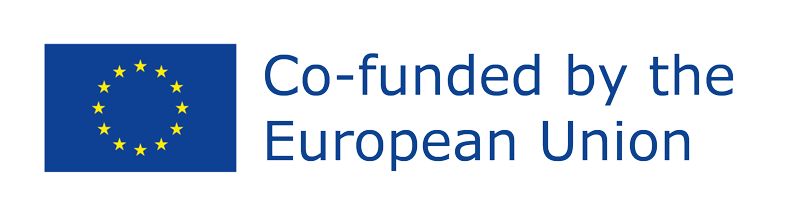 Перша інспекція – є важливим початковим етапом процесу сертифікації. Від результатів, що будуть зафіксовані під час першої інспекції залежить весь подальший сертифікаційний процес.
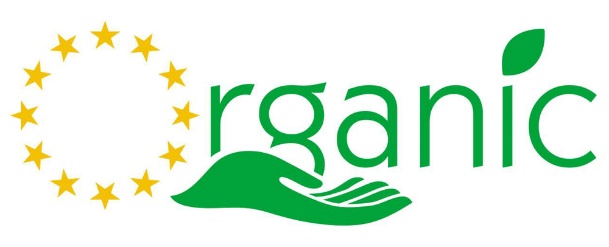 1
2
Пакет документів, що повинен бути підготовлений до першої інспекції:
Заповнений Опис Оператора
Додатки до Опису Оператора:
1 Організаційна структура компанії.
 2 Схема руху продукції (від вхідної сировини або місця виробництва до покупця).
 3 Перелік та план-схема виробничих приміщень (потужностей виробництва), включаючи підрядні одиниці та орендовані приміщення.
 4 Документи, що підтверджують право користування виробничими приміщеннями (потужностями виробництва), а саме підтвердження власності, оренди чи інше право користування. 
 5 Договори з підрядними організаціями, що надають послуги з післязбиральної доробки, зберігання продукції чи виробництва харчових продуктів або кормів (якщо стосується). 
 6 Інформація про площу земельних ресурсів, а також структуру посівних площ на поточний рік з усією інформацією (населений пункт, номер/назва поля, культура, сорт/гібрид, репродукція, період культивації, площа, запланована урожайність тощо) (бланк надає орган сертифікації). 
 7 Історія полів за 3 роки (для першої інспекції). 
 8 Карта полів (на карті повинні бути відмічені номери та площі полів, неорганічні поля за наявності). 
 9 Документи, що підтверджують право власності на землю, право користування або інформація від Оператора щодо оформлення права власності/користування (в тому числі реєстр паїв, якщо стосується). 
 10 Для земель, які раніше не використовувалися (перелогові землі): довідка про підтвердження невикористання земель та термін невикористання. Ця довідка видається третьою стороною (місцева влада, управління сільського господарства).
Між щорічними інспекціями оператор повинен дотримуватись правил ведення органічного господарювання, що відповідає вимогам органічних стандартів та повідомляти орган сертифікації про важливі зміни:
• зміни у структурі полів господарства; 
 • зміни назви Оператора чи підрядних організацій; 
 • зміни юридичної, поштової чи адреси потужностей виробництва Оператора чи підрядних організацій; 
 • зміни керівника або відповідального за органічну сертифікацію; 
 • зміни пов’язані з новими видами діяльності з органічного виробництва; 
 • зміни в маркуванні продукції (в тому числі нове маркування); 
 • зміни в допоміжних засобах (добрива, ЗЗР тощо).
Перед використанням неорганічного насіння, ЗЗР чи добрив потрібно заздалегідь повідомити про це Органік Стандарт, заповнивши необхідну форму та отримати схвалення на використання засобу.
До загальної щорічної інспекції важливо:
оновити та надіслати в офіс органу сертифікації Опис Оператора. 

Інформація, що оновлюється вноситься червоним кольором.
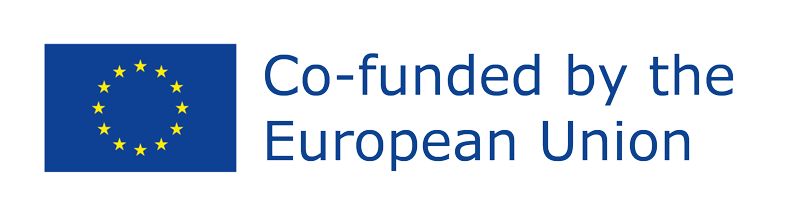 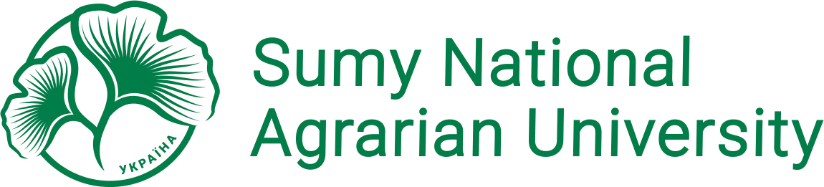 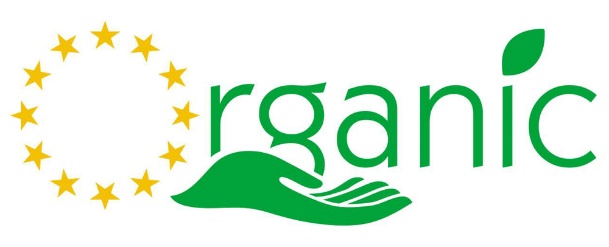 1
Оновлена інформація, повинна включати:
• важливі зміни, що сталися на господарстві протягом року (зазначені раніше). 
• інформацію, щодо насіння та садивного матеріалу. 
• інформацію, щодо застосування добрив та ЗЗР 
• період збору врожаю, середня врожайність, методи збору врожаю, наявність тварин на господарстві 
• перелік органічного асортименту продукції та список клієнтів
До загальної щорічної інспекції важливо:
оновити та надіслати в офіс органу сертифікації інформацію щодо структури посівних площ, врожайності культур та зберігання продукції на поточний рік з усією інформацією (населений пункт, номер/назва поля, культура, сорт/гібрид, репродукція, період культивації, площа, запланована урожайність, фактична врожайність, кількість продукції, що надійшла на зберігання тощо) (бланк надає орган сертифікації);
До загальної щорічної інспекції важливо:
впровадити необхідні заходи для усунення невідповідностей, що зазначені в Підсумковій Оцінці по результатам попередньої інспекції; 

підготувати обов’язкові додатки.
Пакет документів, що повинен бути підготовлений до загальної щорічної інспекції:
1
2
Оновлений Опис Оператора
Додатки до Опису Оператора:
1 Карта господарства (включаючи всі поля та приміщення) 
2 Історія полів та підтвердження про попереднє використання ( у випадку додавання нових полів) 
3 Документація господарства (польовий журнал, складська книга тощо) 
4 Зведені річні дані по засобам (добрива, ЗЗР тощо) по кожному полю за минулий сезон 
5 Зведені дані по продажу (якщо експортуєте) 
6 План сівозміни 
7 Внутрішні процедури та інструкції 
8 Документи на засоби (насіння, ЗЗР, добрива тощо) та ГМО декларації 
9 Нові поля: Підтвердження про попереднє використання та історія поля 
10 Аналізи ґрунту (якщо проводилися)
У результаті сертифікації виробник кожного року отримує пакет Сертифікаційних документів, до якого входять:
• Сертифікат (у разі позитивного рішення). 
 • Сертифікаційне Рішення. 
 • Підсумкова Оцінка. 
 • Інспекційний Звіт.